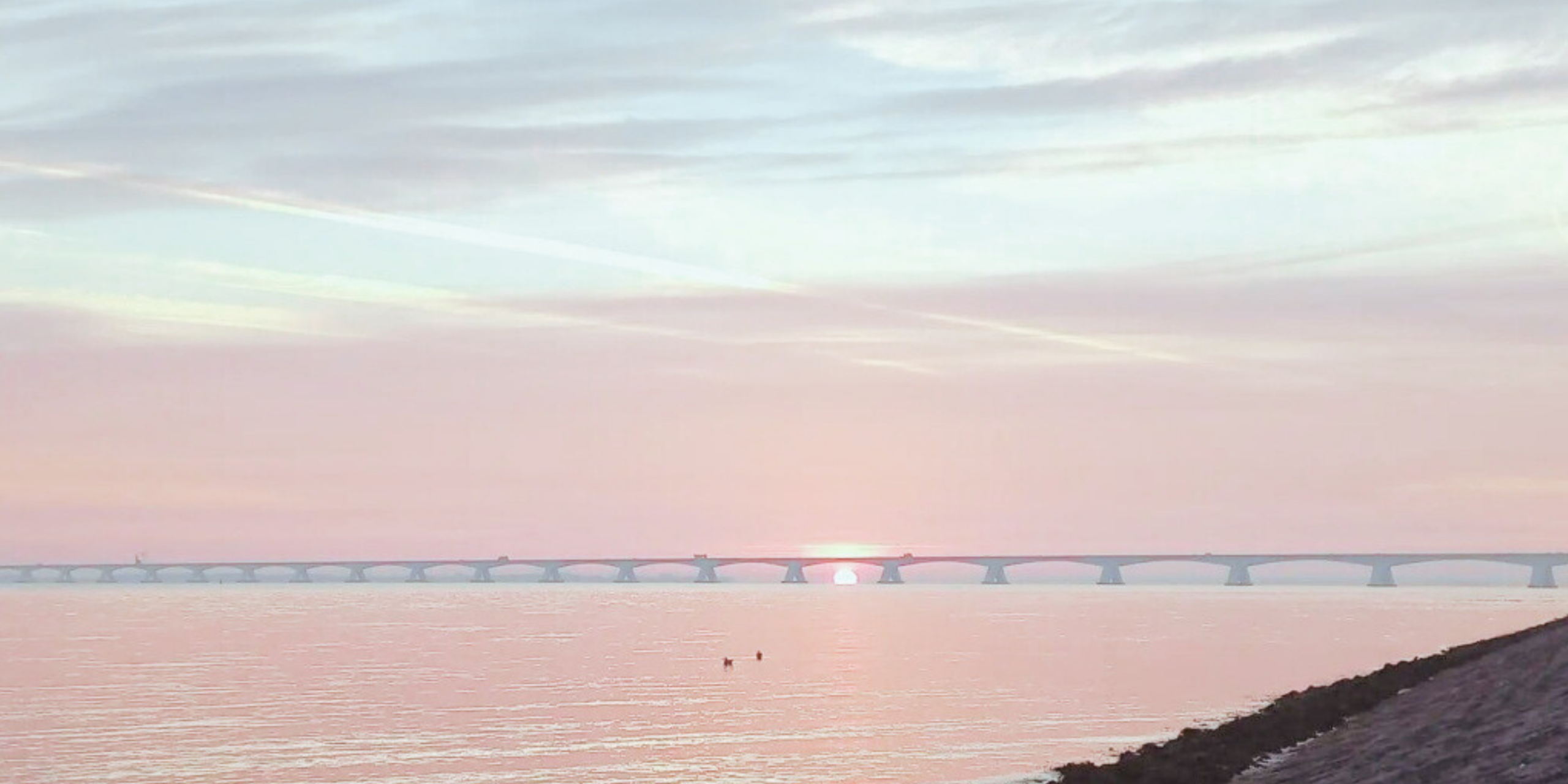 ESCAPESPEL
Palliatieve Zorg Zeeland
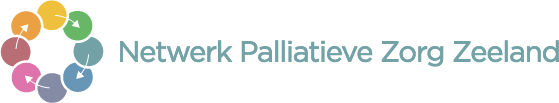 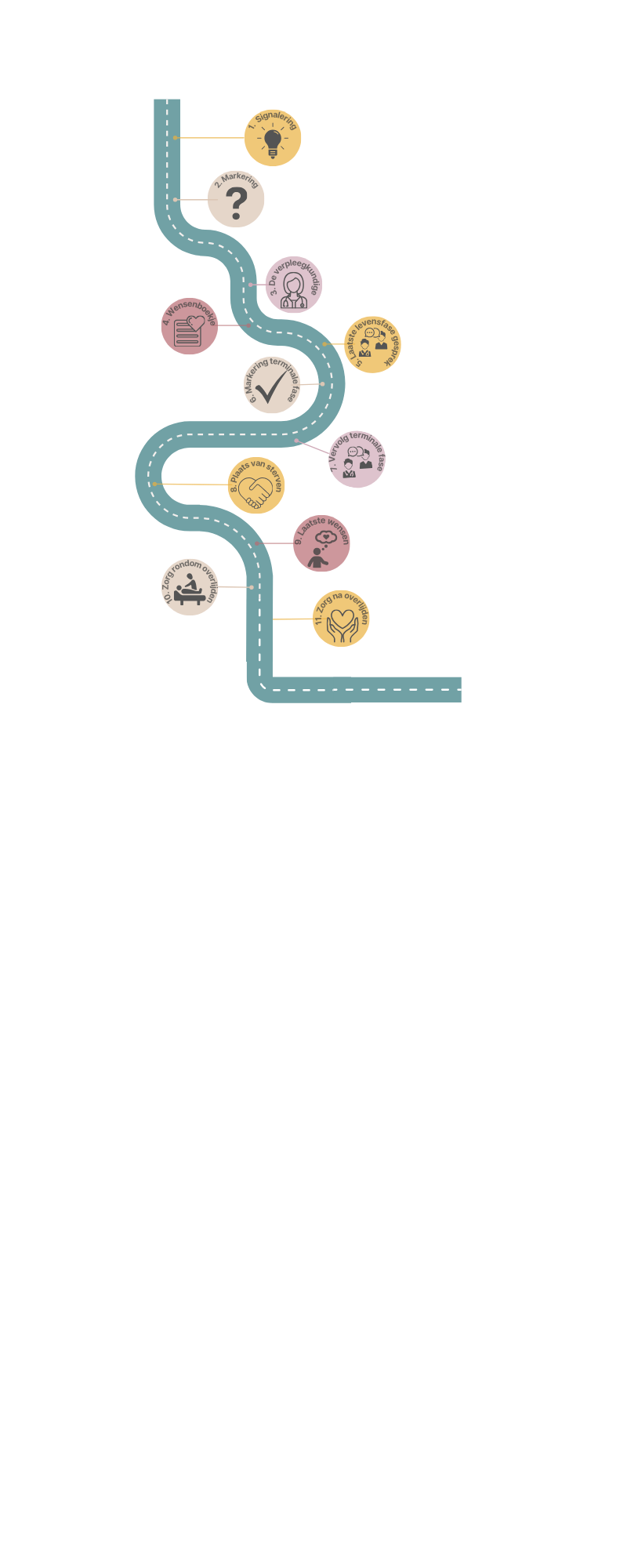 Netwerk Palliatieve Zorg Zeeland
In het netwerk palliatieve zorg Zeeland werken verschillende partijen samen om de palliatieve zorg te versterken. Door kennis en initiatieven te delen, streven we naar goede begeleiding voor mensen in hun laatste levensfase door samenwerking over disciplines en organisaties heen.
Introductie
Ervaringsverhalen wegwijzer Palliatieve Zorg
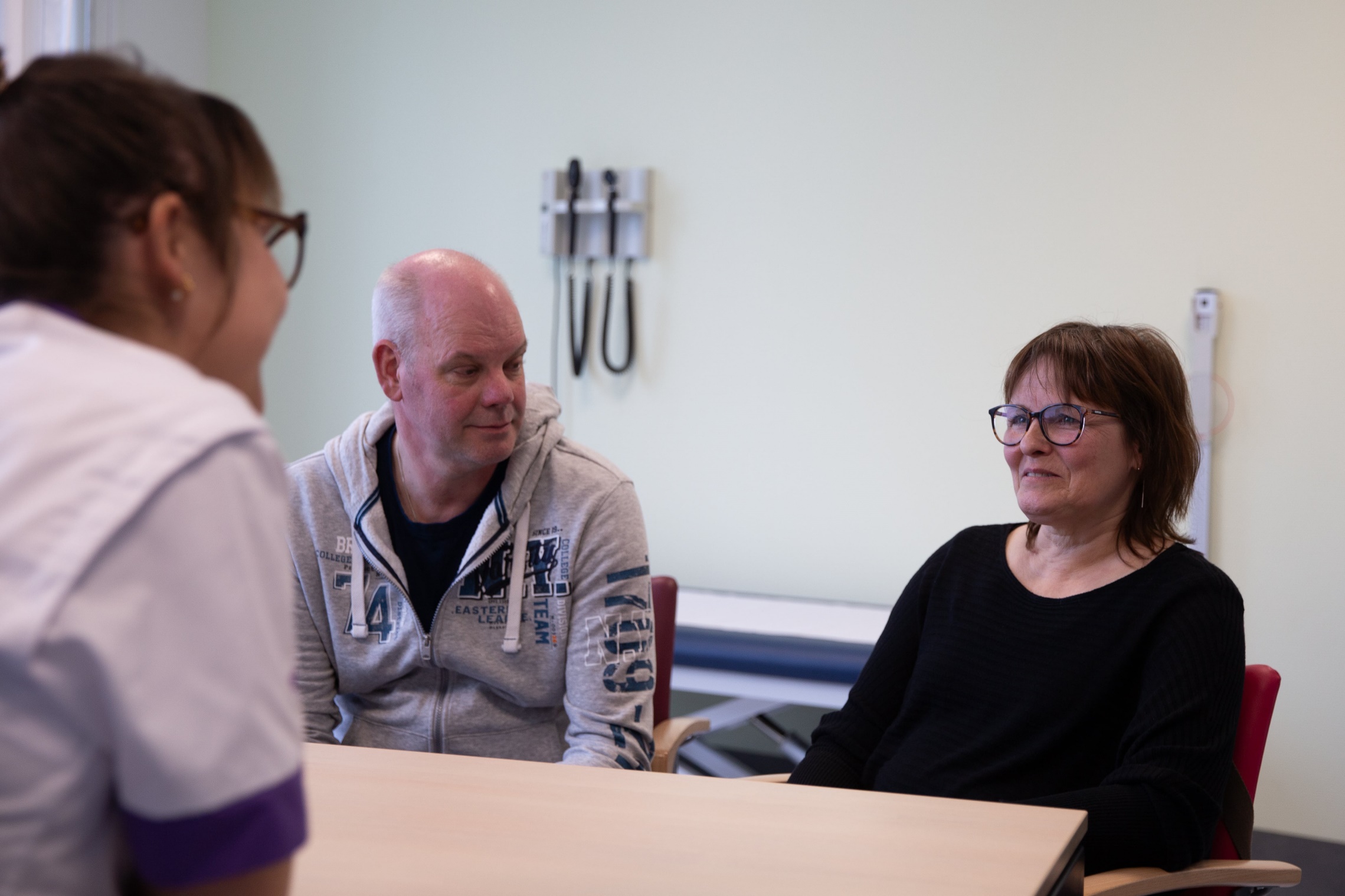 https://youtu.be/cHaBEalUJU8
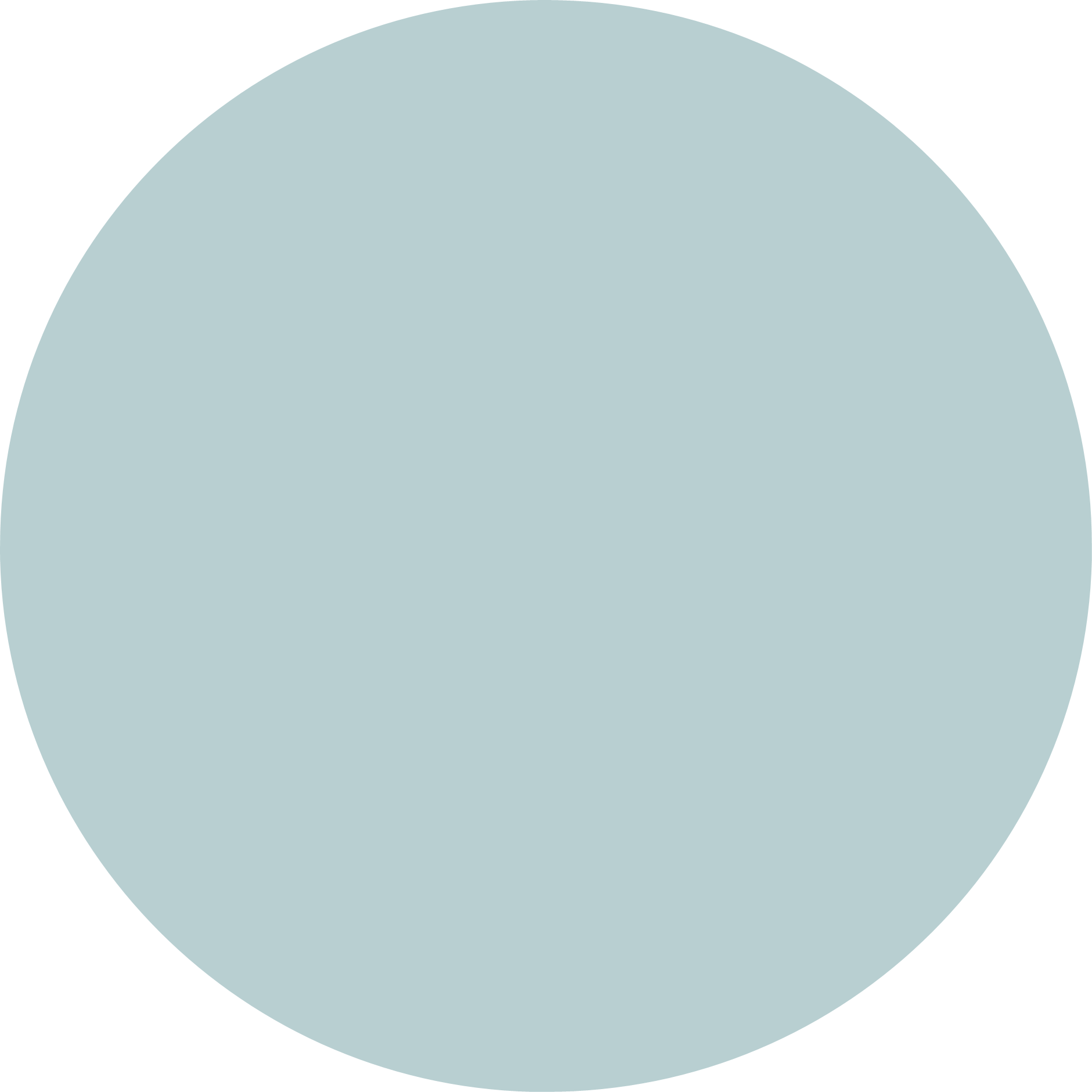 Klaar voor de start?
Maak teams van 2-4 spelers
Elk team heeft nodig
1 x papieren deel van spel
2 x tablet of telefoon
pen
Teams klaar?  Spelen maar!
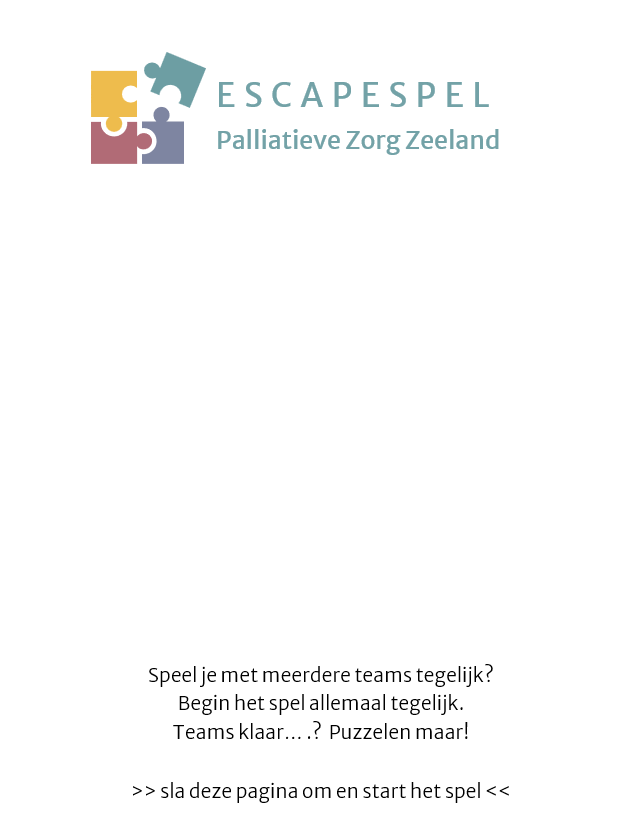 Gefeliciteerd
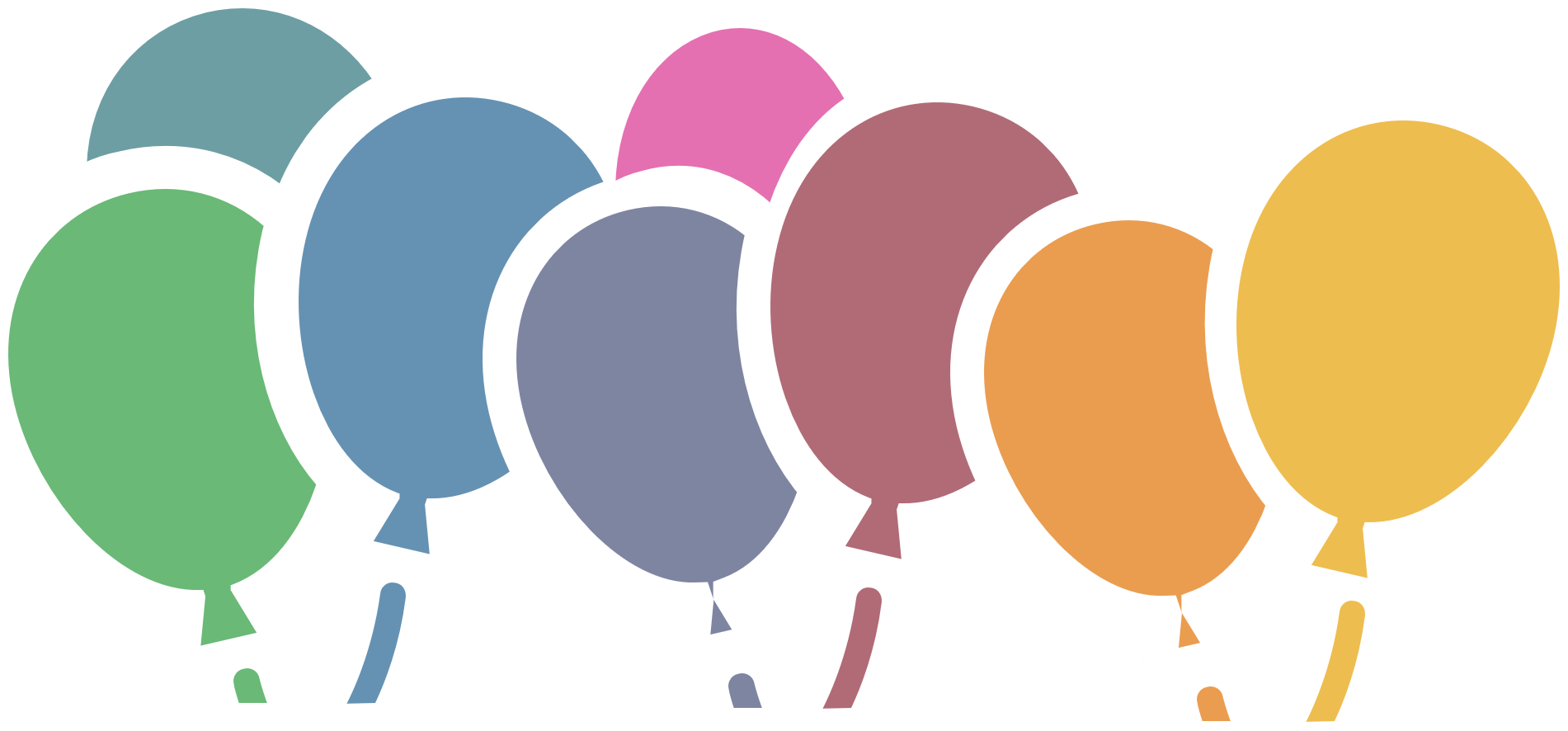 Nabespreking
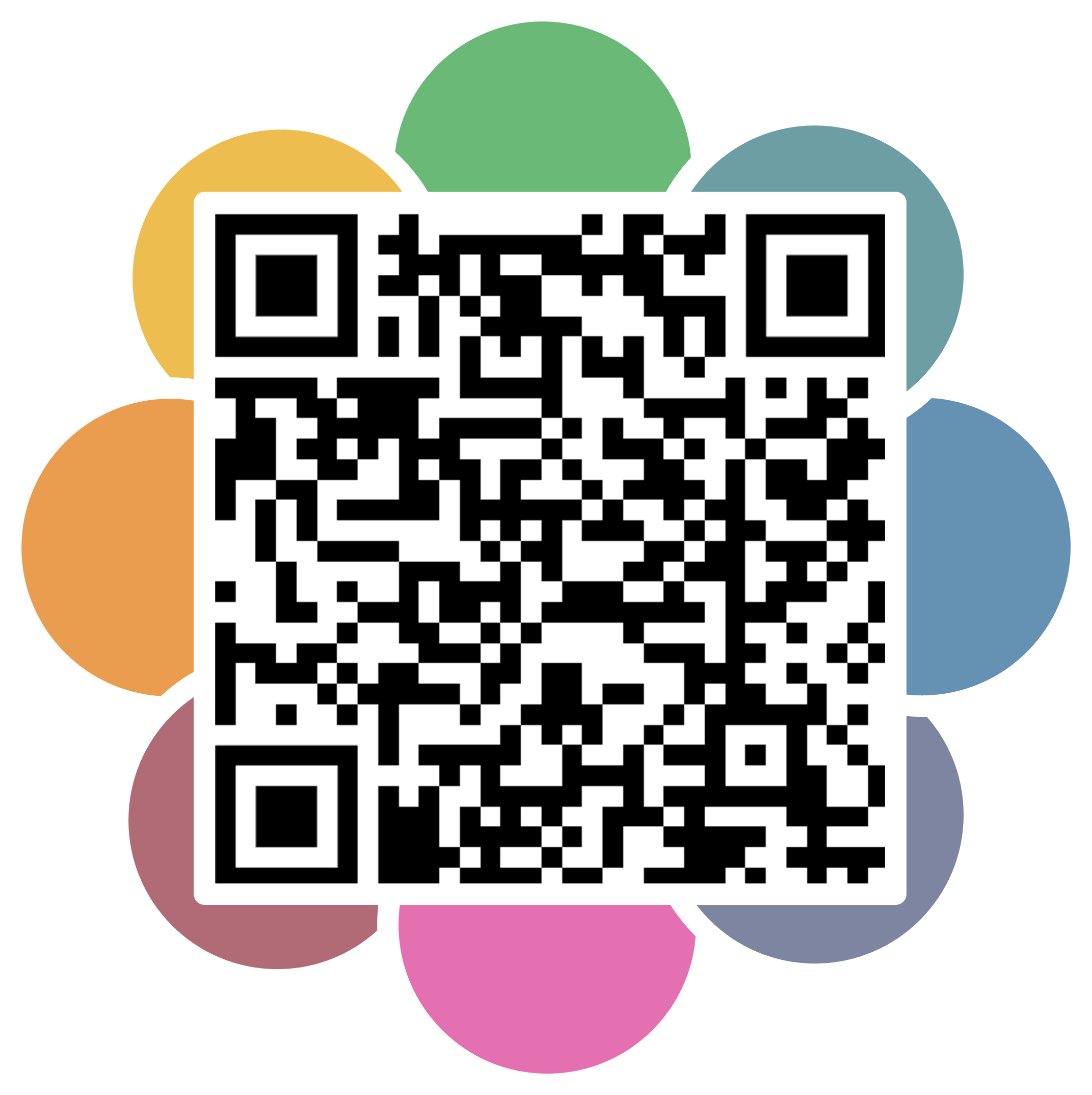 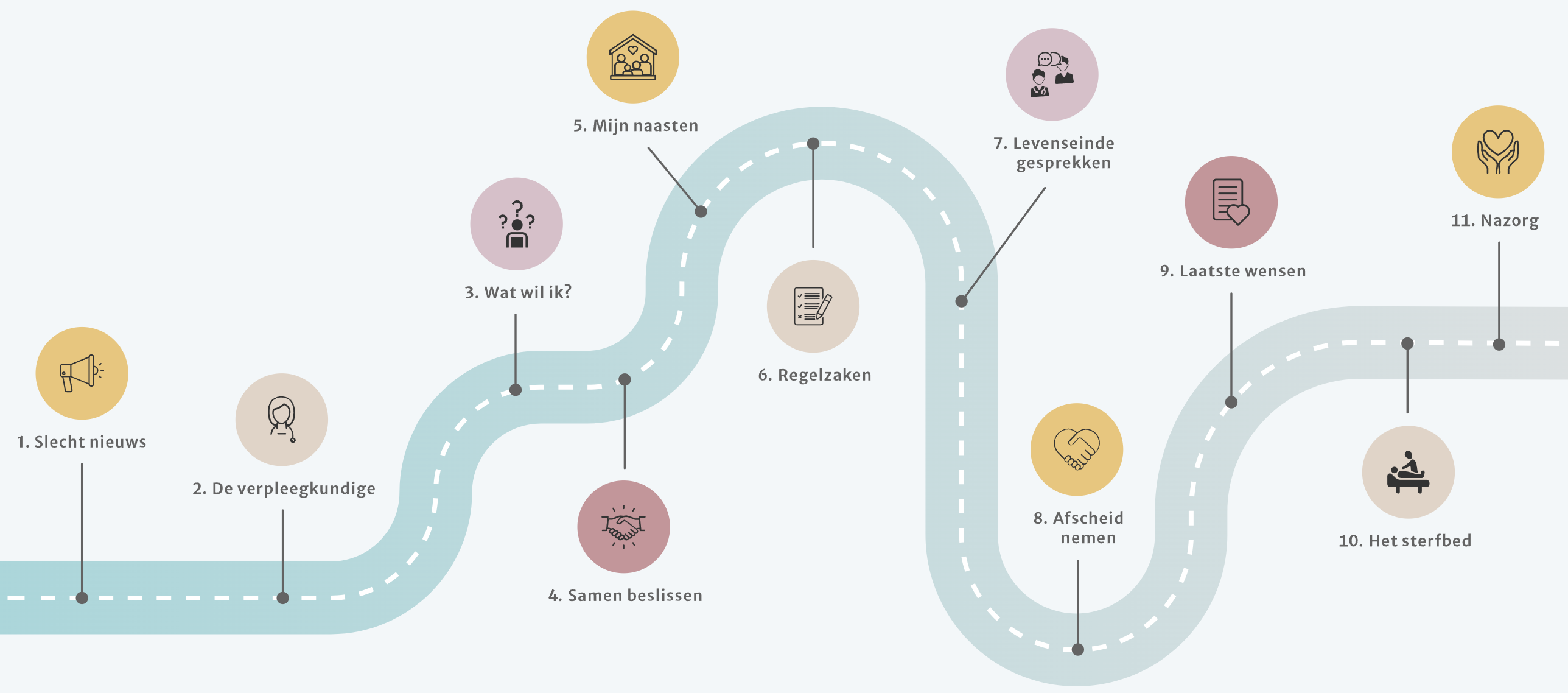 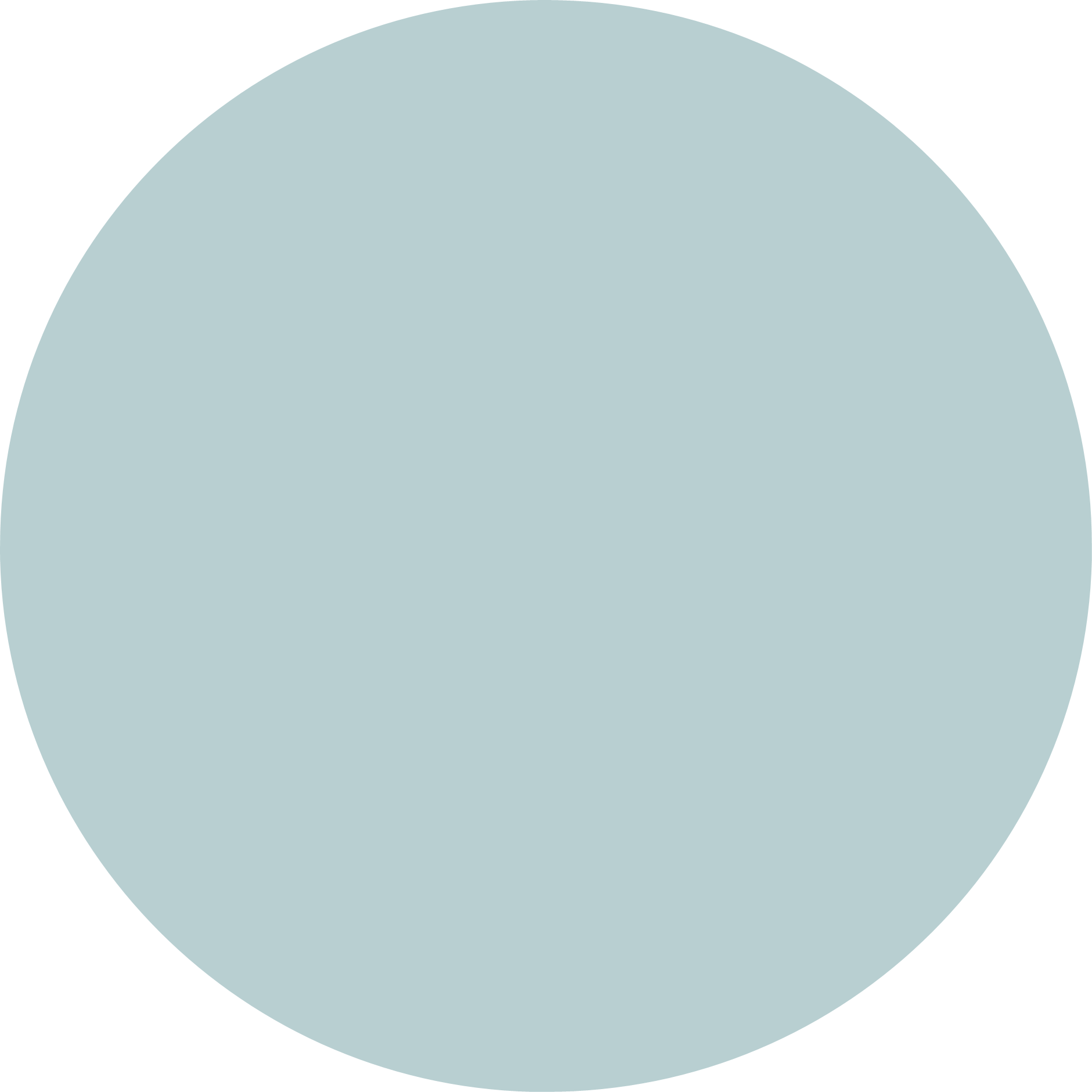 Reflectie
Waar wil je graag meer over weten? 
Waar heb je vragen over? 

Wat kun je in de praktijk verbeteren?
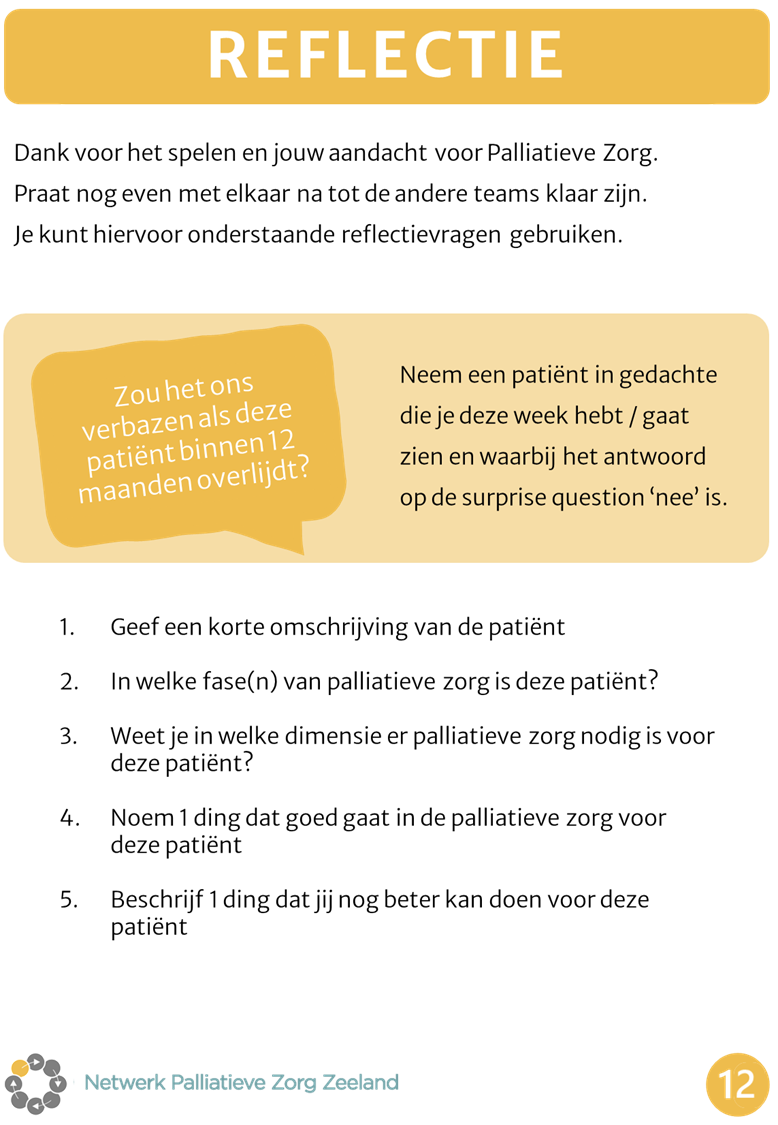 Ervaringsverhalen van professionals
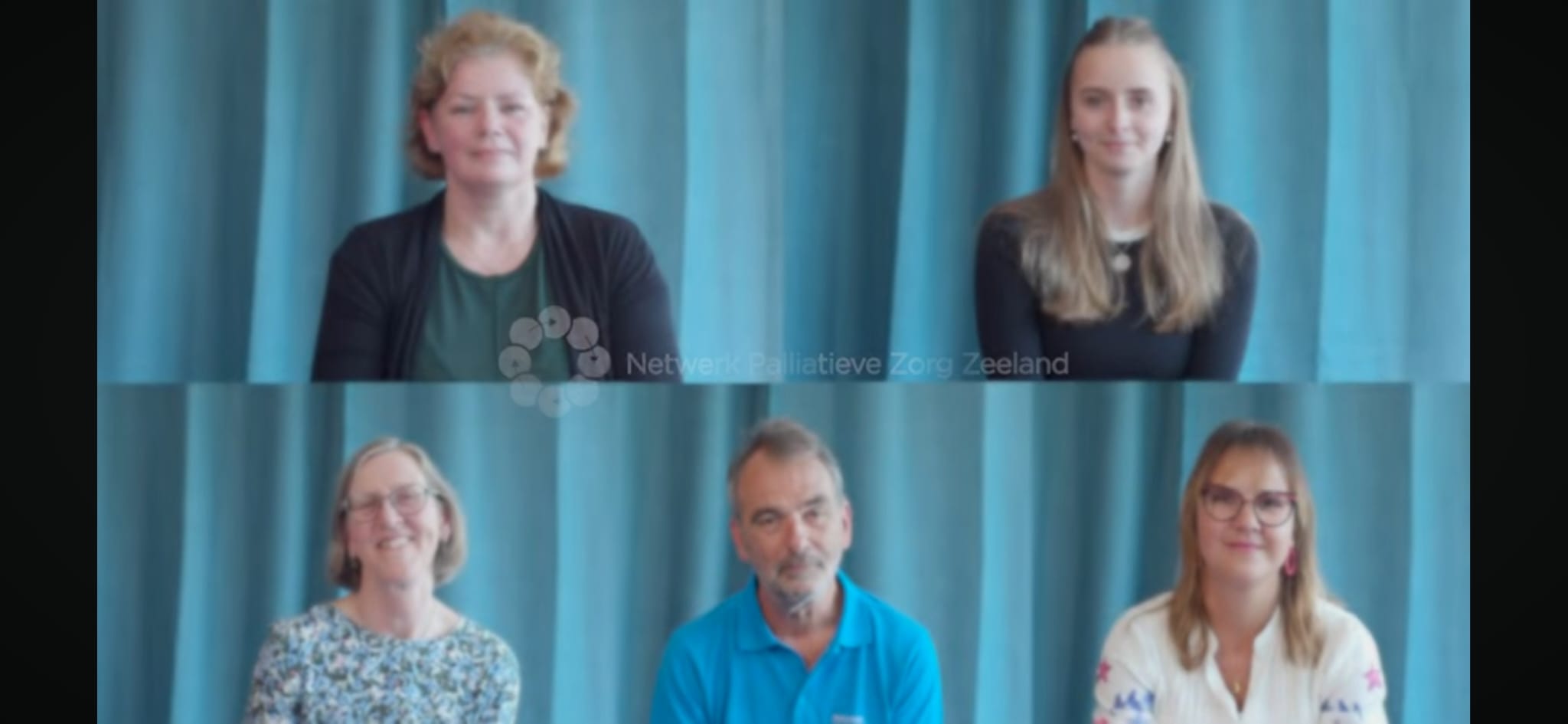 https://youtu.be/1m6eFEY8v60
DANK VOOR JULLIE DEELNAME
SAMEN STAAN WE STERKER!
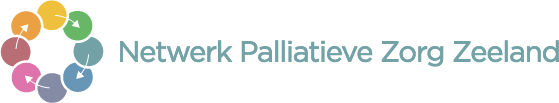 Dit spel is gemaakt in samenwerking met Marieke van KOEKOEKSPELLEN.NL
Antwoorden
Puzzel 1
Goed +5 -3 -1 = 1 Fout +6 +4 -2 = 8  code 18
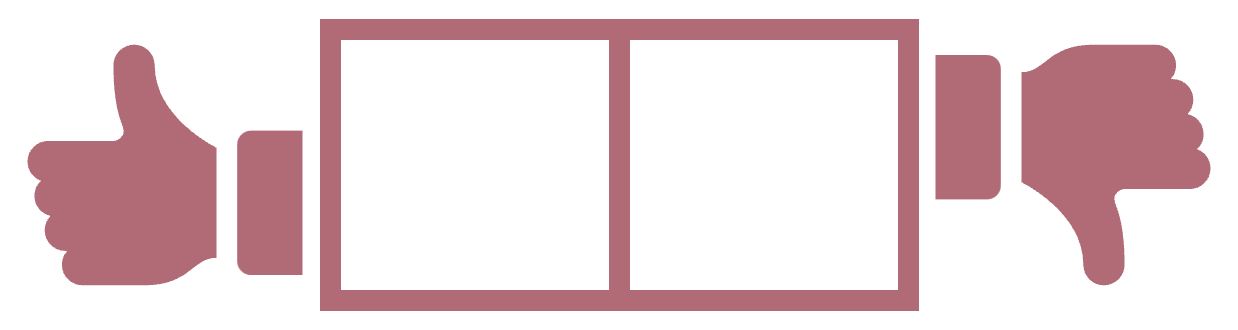 Puzzel 2 
Antwoord ‘nee’ geldt voor 
Jansen 1 , Vries 2, Nowak 7, Bakker 8  code 1278
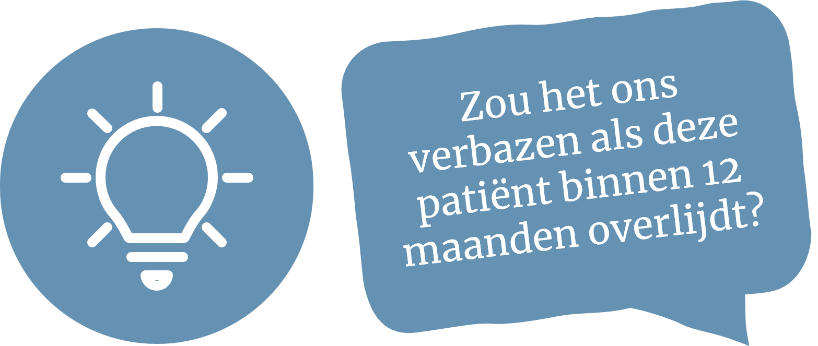 Puzzel 3
Domeinen zijn lichamelijk, psychisch, sociaal en zingeving
Bakker I, Vries E, Nowak H, Bakker M  code IEHM
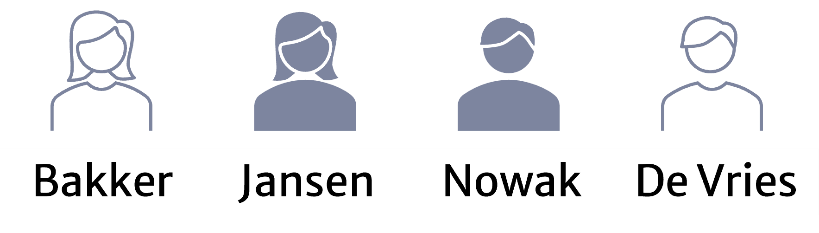 Puzzel 4
00:10 Belangrijke aspecten van het dagelijks leven maar ook wensen en behoeften  = 2
02:35 dat is een van mijn wensen, dat zou ik graag willen			   = 6
02:59 niet alleen naar ziekte gekeken maar ook naar jou als persoon 		   = 9
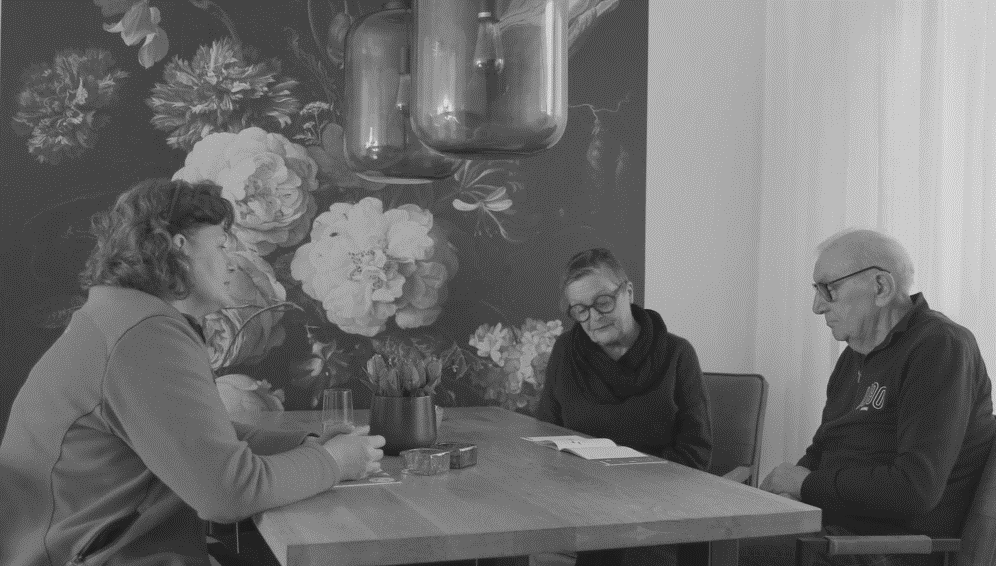  code 269
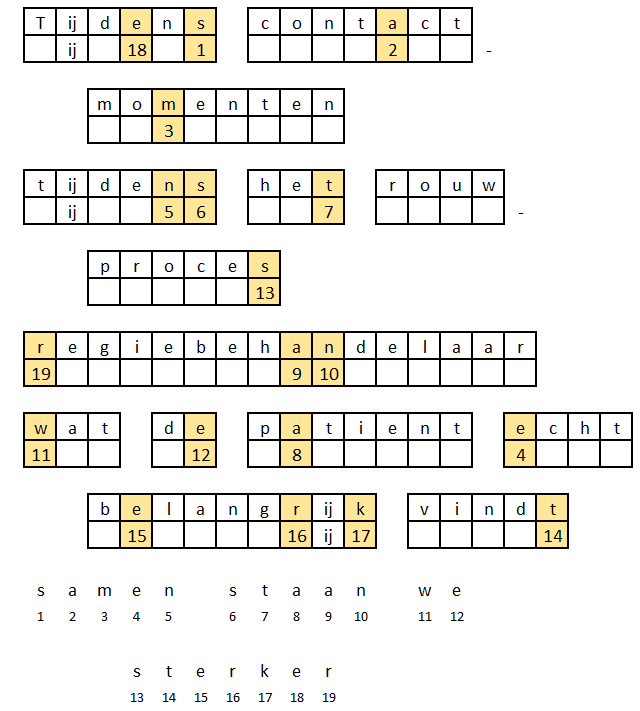 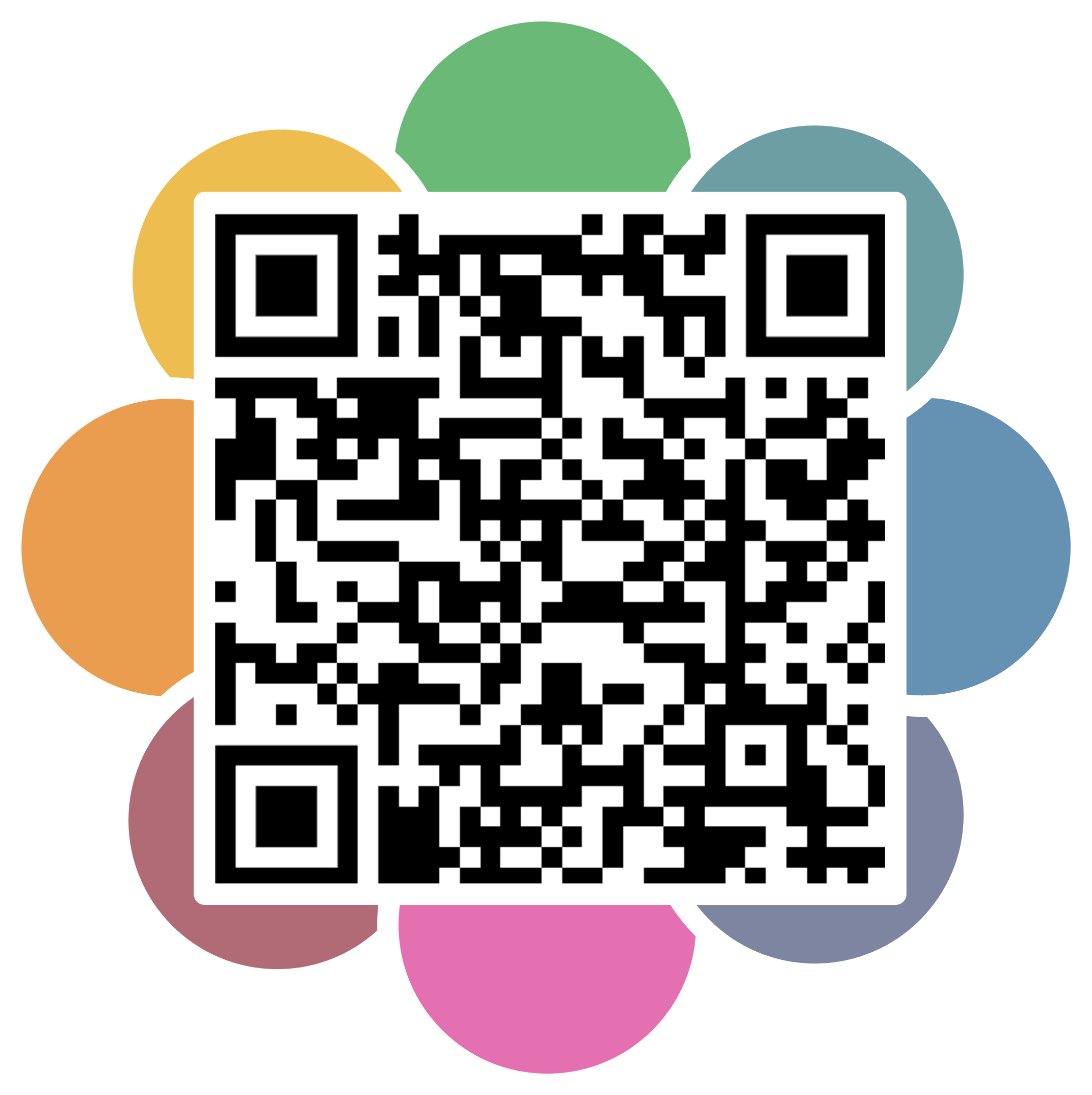 Eindpuzzel
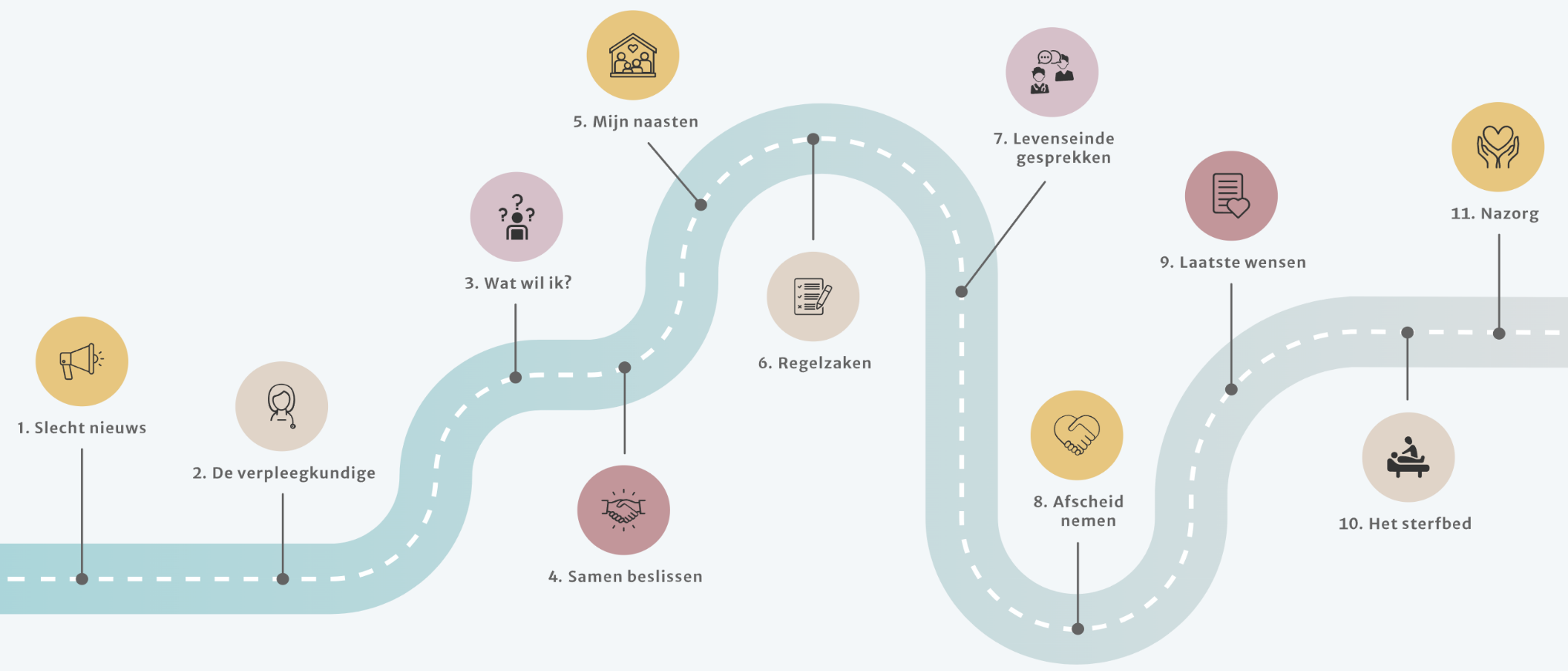 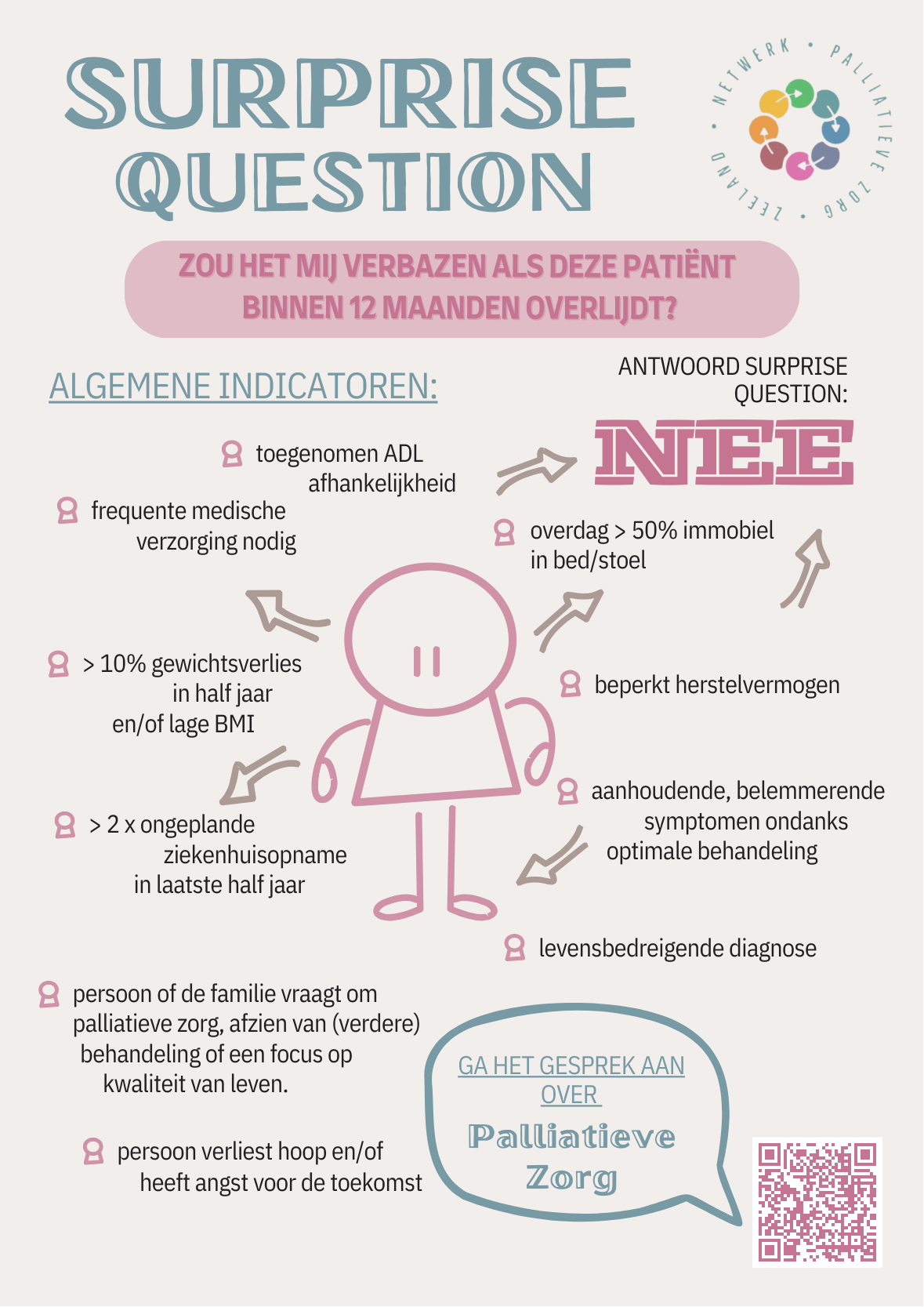 Meer weten?
Dat kan via www.zeeuwsezorgschakels.nl 

Ga naar palliatieve zorg voor professionals. Via de wegwijzer is door te klikken naar heel veel aanvullende informatie zoals o.a. de poster surprise question 
ESCAPESPEL
Palliatieve Zorg Zeeland